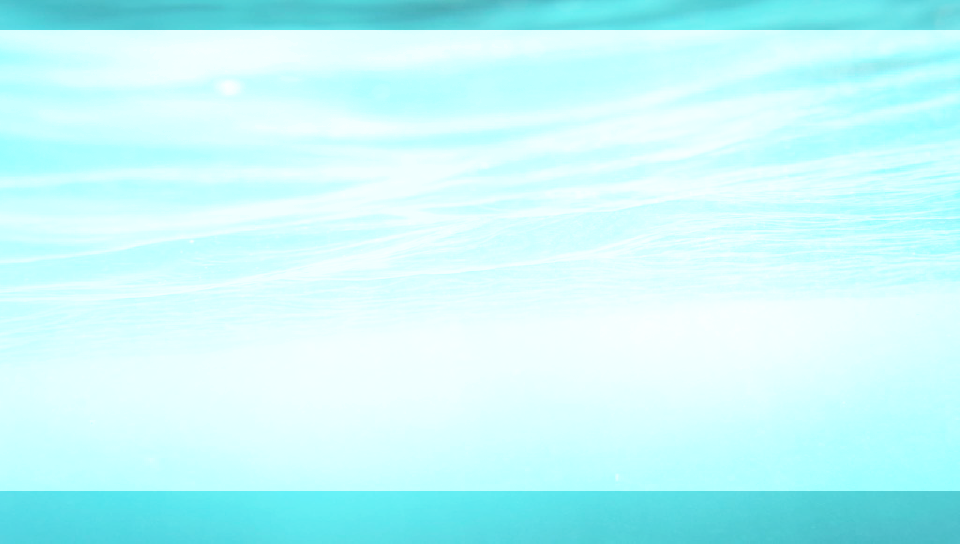 Plantilla de diagrama de causa-efecto de línea de tiempo para PowerPoint
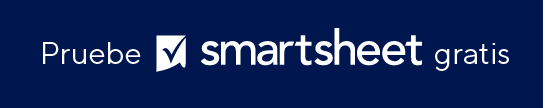 Cuándo se debe usar esta plantilla: Utilice este diagrama de causa-efecto de línea de tiempo para representar la progresión cronológica de proyectos o eventos. Los equipos de marketing, por ejemplo, pueden usar esta plantilla para realizar el seguimiento del desarrollo de las campañas durante varios años. Los gerentes de proyectos pueden resaltar los hitos y plazos clave dentro del ciclo de vida de un proyecto. La línea de tiempo también se puede usar para analizar problemas, como la asignación de factores causales a varios puntos de tiempo. 
  
Funciones notables de la plantilla: Con esta plantilla, se ofrece un sistema codificado por color para realizar una comparación rápida año tras año. Con los puntos de ramificación, se proporciona espacio para realizar anotaciones detalladas de eventos o etapas significativos. Además, el diseño puede adaptarse a una variedad de puntos de datos sin comprometer la legibilidad.
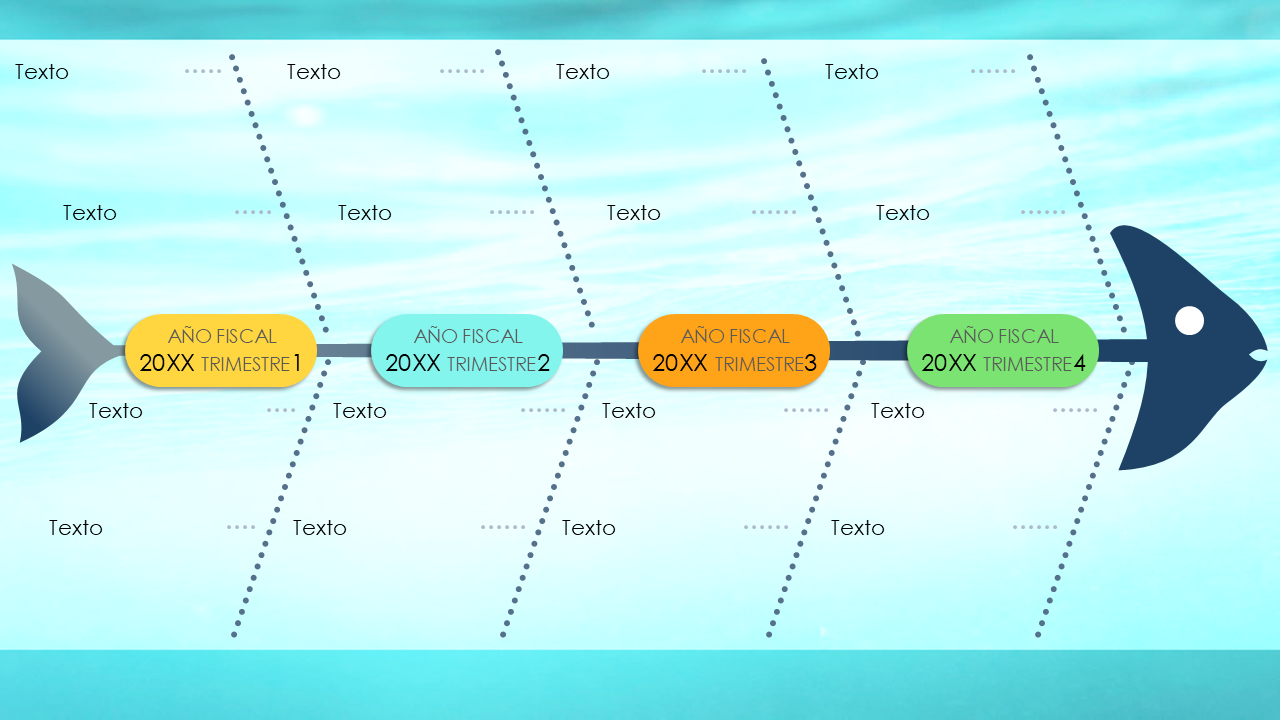 Plantilla de diagrama de causa-efecto de línea de tiempo para PowerPoint
Texto
Texto
Texto
Texto
Texto
Texto
Texto
Texto
AÑO FISCAL20XX TRIMESTRE1
AÑO FISCAL20XX TRIMESTRE2
AÑO FISCAL20XX TRIMESTRE3
AÑO FISCAL20XX TRIMESTRE4
Texto
Texto
Texto
Texto
Texto
Texto
Texto
Texto